แนวทางการรายงานการประเมินตนเองคุณภาพการดูแลผู้ป่วยของ CLT/PCT
แนวทางการรายงานการประเมินตนเองคุณภาพการดูแลผู้ป่วย เพื่อใช้ประโยชน์จากการประเมินตนเองในการบริหารและพัฒนาคุณภาพการดูแลผู้ป่วยของทีมนำทางคลินิก และรายงานข้อมูลคุณภาพสำคัญในภาพรวมจากการประเมินตนเองคุณภาพการดูแลผู้ป่วย (patient care quality) ที่กระชับ ตรงประเด็นและสะท้อนโอกาสพัฒนาเชิงระบบในการดูแลผู้ป่วยของ รพ. มากขึ้น  
รูปแบบการรายงานนี้ เป็นเพียงตัวอย่างแนวทางจุดตั้งตั้งที่ CLT/PCT นำไปใช้ประโยชน์โดยสามารถดัดแปลงให้เหมาะสมกับบริบท สิ่งสำคัญมากกว่ารูปแบบคือ ความเข้าใจเป้าหมายที่ต้องวิเคราะห์แต่ละประเด็น เชื่อมโยงและสรุปให้เห็นภาพรวมที่สะท้อนข้อมูลสำคัญ 
แนวทางการรายงานการประเมินตนเองคุณภาพการดูแลผู้ป่วย ประกอบด้วย (i) ภาพรวมของ CLT/PCT (CLT/PCT profile) และ (ii) ข้อมูลคุณภาพสำคัญของแต่ละโรค/หัตถการ (clinical tracer/ clinical quality summary) 
(i) คำแนะนำในการนำเสนอภาพรวมของ CLT/PCT
ควรนำเสนอให้เห็นบริบทสำคัญ และภาพรวมการพัฒนาของ CLT/PCT สะท้อนการเชื่อมโยงกับเป้าหมายระดับองค์กร และการนำนโยบายสำคัญมาสู่การปฏิบัติที่เป็นรูปธรรม (alignment) ไม่เน้นการนำเสนอเป็นรายโรค 
ควรนำเสนอให้เห็นผลลัพธ์ทางคลินิก (clinical outcome) ในภาพรวมและรายโรค และตัวชี้วัดสำคัญที่สะท้อนความสำเร็จหรือโอกาสในการพัฒนา เพื่อสะท้อนให้เห็น Maturity ในการพัฒนาคุณภาพการดูแลผู้ป่วยของโรงพยาบาล
ควรนำแนวคิด Risk-based Thinking มาวิเคราะห์ปัจจัยที่ส่งผลต่อความสำเร็จในการดำเนินงานและการควบคุมป้องกัน
ควรนำเสนอผลการดำเนินการสำคัญในภาพรวมและความภาคภูมิใจ ซึ่งหมายรวมถึงสิ่งเล็กๆ ที่เรียกว่าความสำเร็จในการพัฒนากระบวนการดูแลผู้ป่วยของทีม และผลงานการพัฒนา วิจัย และนวัตกรรม
(ii) คำแนะนำในการนำเสนอข้อมูลคุณภาพสำคัญของแต่ละโรค/หัตถการ (clinical tracer/ clinical quality summary) 
ควรเลือกนำเสนอการพัฒนาคุณภาพเฉพาะกลุ่มประชากรทางคลินิก/โรค/หัตถการ ในเรื่องสำคัญสอดคล้องตามจุดเน้น 
ควรนำเสนอ 3P (Purpose-Process-Performance) ของทุกโรค/หัตถการที่ระบุไว้ว่าเป็นโรคสำคัญ และอาจนำเสนอ 3P ในส่วนที่เป็นประเด็นร่วมของกระบวนการดูแลผู้ป่วยแยกออกมา
ควรนำเสนอให้เห็นผลลัพธ์ทางคลินิก (clinical outcome) การวิเคราะห์ผลลัพธ์ที่กระชับและตรงประเด็น การสะท้อนให้เห็นการดำเนินกิจกรรมการพัฒนาคุณภาพที่ส่งผลต่อการปรับระบบหรือวิธีการทำงานอย่างไร และเกิดผลลัพธ์การพัฒนาที่ดีขึ้นอย่างไร
สถาบันรับรองคุณภาพสถานพยาบาล (องค์การมหาชน) พฤษภาคม 2565  
FM-ACD-090-00
Date : 17/05/2565
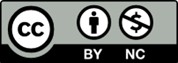 ภาพรวมของ CLT/PCT(CLT/PCT Profile)
และ Clinical Tracer / Clinical Quality Summary
สถาบันรับรองคุณภาพสถานพยาบาล (องค์การมหาชน) พฤษภาคม 2565  
FM-ACD-090-00
Date : 17/05/2565
พันธกิจ/ความมุ่งหมายของ CLT/PCT
ขอบเขตบริการ
ผู้รับบริการและความต้องการ
จุดเน้นของการพัฒนา
กลุ่มผู้ป่วยสำคัญของ CLT/PCT
ระบุโรคสำคัญให้มากที่สุด ให้คะแนนน้ำหนักความสำคัญของแต่ละโรคตามเกณฑ์ต่างๆ ตั้งแต่ 1-5
เป็นการบอกภาพรวมว่ากลุ่มผู้ป่วยที่สำคัญของ CLT/PCT มีอะไรบ้าง
ความสำคัญอาจจะมาจากเกณฑ์ข้อใดข้อหนึ่งหรือหลายข้อร่วมกันก็ได้
การสรุปภาพรวมเป็นฐานสำหรับพิจารณาต่อว่าจะทบทวน/สรุปผลคุณภาพการดูแลผู้ป่วยในกลุ่มใดบ้าง ในประเด็นใดบ้าง
ตัวชี้วัดของ CLT/PCT ตามมิติคุณภาพ
คัดลอกโรคสำคัญจากตารางในแผ่นที่ 2 ระบุตัวชี้วัดของแต่ละโรคโดยจำแนกตามมิติคุณภาพต่างๆ
ความเสี่ยงและมาตรการป้องกัน
ระบุความเสี่ยงที่สำคัญตามขั้นตอนการดูแลต่างๆ และในกลุ่มโรคสำคัญต่างๆ
ความเสี่ยงบางเรื่องอาจระบุในภาพรวมของของโรคหรือกระบวนการ
บางเรื่องอาจระบุเฉพาะเจาะจงสำหรับกระบวนการเฉพาะในโรคใดโรคหนึ่ง
กรณีเป็นความเสี่ยงทางคลินิกในประเด็นมาตรฐานสำคัญจำเป็นต่อความปลอดภัย เช่น diagnosis error ควรสรุปข้อมูลสำคัญให้ครอบถ้วนตามประกาศคณะกรรมการสถาบันรับรองคุณภาพสถานพยาบาล เรื่องมาตรฐานสำคัญจำเป็นต่อความปลอดภัย
ระดับความเสี่ยง ควรวิเคราะห์ตามแนวทางที่โรงพยาบาลกำหนด และเป็นการวิเคราะห์ในภาพรวม ไม่ใช่ความรุนแรงรายเหตุการณ์
ผลการติดตาม/การควบคุม เช่น ผลการดำเนินงานตามกิจกรรมควบคุม/ จำนวนอุบัติการณ์
ผลการดำเนินการสำคัญในภาพรวมและความภาคภูมิใจ:
ระบุผลการดำเนินการสำคัญในภาพรวมและความภาคภูมิใจ
สิ่งเล็ก ๆ ที่เรียกว่าความสำเร็จ ในกระบวนการดูแลผู้ป่วย
การพัฒนาคุณภาพ การวิจัย นวตกรรม
แผนการพัฒนาคุณภาพ การวิจัย นวตกรรม
ข้อมูลคุณภาพของแต่ละโรค/หัตถการ(Clinical Tracer, Clinical Quality Summary)
Context  		วิเคราะห์ข้อมูลบริบทที่สำคัญ ประเด็น/ความท้าทาย/ความเสี่ยงสำคัญ
Purpose 		แสดงเป้าหมายการดูแลผู้ป่วยที่ชัดเจนพร้อมปัจจัยขับเคลื่อน
Process 		แสดงคุณภาพในทุกขั้นตอนการดูแลผู้ป่วยตั้งแต่เริ่มต้นจนสิ้นสุด
   Performance 	แสดงระดับและแนวโน้มของผลลัพธ์ที่สำคัญ (ตามเป้าหมาย)
แสดงด้วย run chart หรือ control chart 
พร้อมด้วย annotation ที่ระบุ CQI ที่ทำมาในช่วงเวลาต่างๆ
แสดงค่าเป้าหมายที่มีการปรับตามผลลัพธ์ล่าสุด
แสดงค่าเทียบเคียง (benchmark) (ถ้ามี)
ควรนำเสนอ 3P ของทุกโรคที่ระบุไว้ว่าเป็นโรคสำคัญ
อาจนำเสนอ 3P ในส่วนที่เป็นตัวร่วมของการดูแลทั่วไปในสาขานี้แยกออกมา
สถาบันรับรองคุณภาพสถานพยาบาล (องค์การมหาชน) พฤษภาคม 2565  
FM-ACD-090-00
Date : 17/05/2565
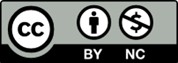 บริบท (Context)
บริบท

ประเด็น/ความท้าทาย/ความเสี่ยงที่สำคัญ
เป้าหมาย ปัจจัยขับเคลื่อน ตัวชี้วัด (Purpose, Driver Diagram, & Indicator)
Interventions/Change Idea
Secondary Drivers
Purpose
Primary Drivers
เป้าหมาย:
Indicator:
Indicator:
Indicator:
Indicator:
ตัวอย่างรูปแบบการใช้ Driver Diagram เป็นเครื่องมือที่ช่วยในการพัฒนา และสรุปข้อมูลสำคัญรายโรคในภาพรวม 
โดยเป็นการส่งเสริมให้ใช้ประโยชน์ในการพัฒนา แต่ไม่จำเป็นต้องนำเสนอด้วย Driver Diagram หากมีรูปแบบการสรุปข้อมูลอื่นที่เหมาะสม
Process Flowchart ของการดูแลผู้ป่วยโรค.....
เขียน flowchart ที่ทำให้เห็นภาพรวมของกระบวนการดูแลตั้งแต่ต้นจนจบ เน้นกระบวนการสำคัญของโรคที่นำเสนอ
ควรระบุประเด็นคุณภาพสำคัญ/ความเสี่ยงในแต่ละขั้นตอนลงไปในขั้นตอนต่างๆ ของ flowchart ด้วย
การจัดการกระบวนการ (Process Management)
ข้อกำหนดของกระบวนการ (process requirement)
ระบุสิ่งที่คาดหวังจากกระบวนการด้วย key word สั้นๆ โดยพิจารณาจากความต้องการของผู้รับผลงาน มาตรฐานวิชาชีพ และความเสี่ยงที่อาจทำให้ไม่บรรลุเป้าหมาย
ตัวชี้วัดของกระบวนการ (process indicators)
ระบุตัวชี้วัดที่สัมพันธ์กับข้อกำหนดของกระบวนการ และเป็นประโยชน์ในการทำให้มั่นใจในคุณภาพของกระบวนการนั้น
การออกแบบกระบวนการ (process design)
พิจารณา driver diagram และ process requirement แล้วพิจารณาว่าจะใช้แนวคิดการออกแบบอะไร เช่น simplicity, visual management, human factor engineering, human-centered design, Lean thinking
ผลลัพธ์และการพัฒนาที่ผ่านมา (Performance & Interventions)
ใช้ run chart หรือ control chart เพื่อแสดงผลลัพธ์ตามตัวชี้วัดที่ระบุไว้ใน driver diagram และตาราง process management
ระบุการปรับปรุงที่เกิดขึ้นในช่วงเวลาต่างๆ ที่สัมพันธ์กับผลลัพธ์
ผลลัพธ์และการพัฒนาที่ผ่านมา (Performance & Interventions)
ใช้ run chart หรือ control chart เพื่อแสดงผลลัพธ์ตามตัวชี้วัดที่ระบุไว้ใน driver diagram และตาราง process management
ระบุการปรับปรุงที่เกิดขึ้นในช่วงเวลาต่างๆ ที่สัมพันธ์กับผลลัพธ์
ผลลัพธ์และการพัฒนาที่ผ่านมา (Performance & Interventions)
ใช้ run chart หรือ control chart เพื่อแสดงผลลัพธ์ตามตัวชี้วัดที่ระบุไว้ใน driver diagram และตาราง process management
ระบุการปรับปรุงที่เกิดขึ้นในช่วงเวลาต่างๆ ที่สัมพันธ์กับผลลัพธ์
ผลลัพธ์และการพัฒนาที่ผ่านมา (Performance & Interventions)
ใช้ run chart หรือ control chart เพื่อแสดงผลลัพธ์ตามตัวชี้วัดที่ระบุไว้ใน driver diagram และตาราง process management
ระบุการปรับปรุงที่เกิดขึ้นในช่วงเวลาต่างๆ ที่สัมพันธ์กับผลลัพธ์
ผลลัพธ์และการพัฒนาที่ผ่านมา (Performance & Interventions)
ใช้ run chart หรือ control chart เพื่อแสดงผลลัพธ์ตามตัวชี้วัดที่ระบุไว้ใน driver diagram และตาราง process management
ระบุการปรับปรุงที่เกิดขึ้นในช่วงเวลาต่างๆ ที่สัมพันธ์กับผลลัพธ์
ผลลัพธ์และการพัฒนาที่ผ่านมา (Performance & Interventions)
ใช้ run chart หรือ control chart เพื่อแสดงผลลัพธ์ตามตัวชี้วัดที่ระบุไว้ใน driver diagram และตาราง process management
ระบุการปรับปรุงที่เกิดขึ้นในช่วงเวลาต่างๆ ที่สัมพันธ์กับผลลัพธ์
ผลลัพธ์และการพัฒนาที่ผ่านมา (Performance & Interventions)
ใช้ run chart หรือ control chart เพื่อแสดงผลลัพธ์ตามตัวชี้วัดที่ระบุไว้ใน driver diagram และตาราง process management
ระบุการปรับปรุงที่เกิดขึ้นในช่วงเวลาต่างๆ ที่สัมพันธ์กับผลลัพธ์
ผลลัพธ์และการพัฒนาที่ผ่านมา (Performance & Interventions)
ใช้ run chart หรือ control chart เพื่อแสดงผลลัพธ์ตามตัวชี้วัดที่ระบุไว้ใน driver diagram และตาราง process management
ระบุการปรับปรุงที่เกิดขึ้นในช่วงเวลาต่างๆ ที่สัมพันธ์กับผลลัพธ์
ผลลัพธ์และการพัฒนาที่ผ่านมา (Performance & Interventions)
ใช้ run chart หรือ control chart เพื่อแสดงผลลัพธ์ตามตัวชี้วัดที่ระบุไว้ใน driver diagram และตาราง process management
ระบุการปรับปรุงที่เกิดขึ้นในช่วงเวลาต่างๆ ที่สัมพันธ์กับผลลัพธ์
ผลลัพธ์และการพัฒนาที่ผ่านมา (Performance & Interventions)
ใช้ run chart หรือ control chart เพื่อแสดงผลลัพธ์ตามตัวชี้วัดที่ระบุไว้ใน driver diagram และตาราง process management
ระบุการปรับปรุงที่เกิดขึ้นในช่วงเวลาต่างๆ ที่สัมพันธ์กับผลลัพธ์
ผลลัพธ์และการพัฒนาที่ผ่านมา (Performance & Interventions)
ใช้ run chart หรือ control chart เพื่อแสดงผลลัพธ์ตามตัวชี้วัดที่ระบุไว้ใน driver diagram และตาราง process management
ระบุการปรับปรุงที่เกิดขึ้นในช่วงเวลาต่างๆ ที่สัมพันธ์กับผลลัพธ์